T.C. ANKARA ÜNİVERSİTESİ  AYAŞ MESLEK YÜKSEK OKULU
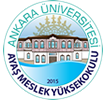 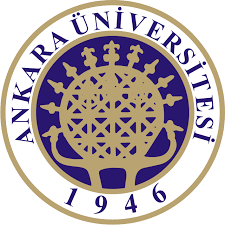 İÇİNDEKİLER
İLETİŞİM TÜRLERİ

Sözlü İletişim
Sözsüz İletişim
Yazılı İletişim
Elektronik İletişim
Sözsüz İletişim
Sözsüz iletişim, söz ve sözcük gerektirmeden, jest, mimik, göz kontağı gibi beden dili unsurlarıyla gerçekleştirilen iletişim çeşididir.

Sözel iletişim kadar bakış, duruş, hareket, kıyafet kısaca beden dilimizle de sürekli olarak mesajlar yollarız. 

Sözsüz mesajlar, sözel mesajların anlamlarını güçlendirebilir.
Sözsüz İletişim
Sözsüz İletişimin Öğeleri

Sözlü iletişimde sadece dil kullanılırken sözsüz iletişimde tüm vücut organları devreye girmektedir.

1-Yüz İfadeleri ve Gözler
Mimikler yüz kaslarının mesaj gönderme amacına yönelik olarak kullanılmasıdır. 
Jestler ise, baş, el, kol, ayak, bacak ve bedenin kullanımıdır. 

Bireylerin duygu, düşüncelerini karşısındakilere iletmek amacıyla yüzlerinde yapmış oldukları her türlü hareketlere mimik denir. 

Herhangi bir mesajı daha iyi iletmek için el, kol, ya da başlarıyla yapmış oldukları iradeli ve irade dışında hareketlere jest denilmektedir.
Sözsüz İletişim
Sözsüz İletişimin Öğeleri

2-Bedenin Dili
Beden dilini, jestler, mimikler, oturuş, duruş gibi çeşitli tavırlar oluşturmaktadır.

İnsanlar çevrelerindeki olguları, olayları ve nesneleri algılarken;
% 87 Görme
% 9 İşitme
% 4 dokunma ve koklama duyularından yararlanırlar.
Beden dili kullanılırken;
Yüz ifadelerinden
Jestlerden
Mimiklerden
Baş hareketlerinden
Dokunma duyusundan
Giyim kuşamdan yararlanılır.
Sözsüz İletişim
Sözsüz İletişimin Öğeleri

3-Mekânın Kullanımı
Beden dilinde, dört tür iletişim mesafesi bulunmaktadır. Bunlar;
0 -25 cm 

25 - 80 cm 

80 -200 cm

Sosyal alanın dışında kalan mesafelerdir.
►► Mahrem alanlar

►► Kişisel alanlar 

►► Sosyal alanlar 

►► Genel alanlar
Sözsüz İletişim
Sözsüz İletişimin Öğeleri

3- Zamanın Dili

İletişim sürecinde bir bireye gereken zamanı ayırmak ya da ayırmamak o bireye verilen önemin derecesini gösterir. 
Bu nedenle zaman, sözsüz iletişimde önemli unsurlardan birisidir.

4- Sesin Dili

"Ne söylediğimiz değil, nasıl söylediğimiz dikkate alınır". 
Örneğin, "Çok güzel bir filmdi" cümlesini farklı tonlamalarda söyleyerek sıkıcı veya güzel olduğunu anlayabiliriz.
Sözsüz İletişim
Sözsüz İletişimin Öğeleri

6- Giyimin Dili

“İNSANLAR KIYAFETLERİNE GÖRE KARŞILANIR DÜŞÜNCELERİNE GÖRE UĞURLANIR”
Sözsüz İletişim
Sözsüz İletişimde Algılama

İletişimde Dış Görünüş
Görüntünüz nasıl? 
Kılık kıyafetiniz işinize uygun mu?
 Derli toplu musunuz? 
Kıyafetiniz size yakışmış mı? 
Kravatınız veya gömleğinizde herhangi bir leke var mı?
 
Taktığınız kolyeden, giydiğiniz ayakkabının rengine ve biçimine, sürdüğünüz parfümden, taktığınız gözlüğe kadar dış görünüşünüzü oluşturan her öğe iletişiminize olumlu veya olumsuz bir katkı sağlayacaktır.